Definition of Nursing
An Art and a Science
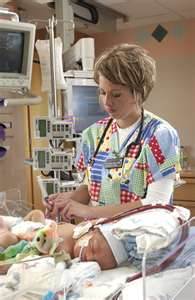 Nurses…
Respond to needs of patients

Actively participate in policy

Respond and adapt to challenges

Make clinical judgments
[Speaker Notes: •Nursing responds to the health care needs of society, which are influenced by economic, social, and cultural variables of a specific era. 
Nurses exert great influence in social policy and political arenas. We have a strong organization (American Nurses Association) and strong lobbyists who propose legislation to care for our patients. 
Through nursing research and evidenced-based practice (see Chapter 5), nurses have been able to carry on the traditions that Florence Nightingale began in the Crimean War. Florence dealt with battlefield conditions that gave rise to infection, illness, and mortality. The twenty-first century nurse deals with pain management, nutrition management, care of the elder population, and care of the infant and the underserved child.
As the health care system changes, the art, science, and practice of nursing continues to evolve. Nursing draws not only from science, but also from the humanities and social sciences. As nurses use and adapt this body of knowledge, nursing practice grows and evolves.
•Nursing definitions reflect changes in the practice of nursing and help bring about changes by identifying the domain of nursing practice and guiding research, practice, and education.]
The American Nurses Association
Nursing is the protection, promotion, and optimization of health and abilities; 
Prevention of illness and injury; 
Alleviation of suffering through the diagnosis and treatment of human response; 
And advocacy in the care of individuals, families, communities, and populations
Florence Nightingale
Organized first school of nursing
Her practices remain a basic part of nursing today.
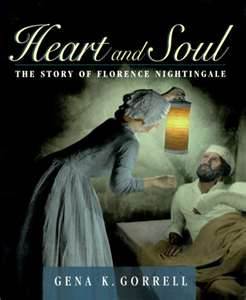 [Speaker Notes: Florence Nightingale believed that the role of nurses was to help the body recover, and then remain free, from disease. 
Nightingale was the first practicing epidemiologist. She used her keen mind and statistical analysis to show the connection between poor sanitation and diseases like cholera and dysentery. 
In 1860, Florence organized the first school of nursing, the Nightingale Training School for Nurses, at St. Thomas’ Hospital in London.
Known as the Lady with the Lamp, Nightingale crossed the battlefields of the Crimean War with her lantern. By improving sanitation in battlefield hospitals, she showed how effective fresh air, hygiene, and nutrition were in the treatment of wounded soldiers.
The practices she advocated remain a basic part of nursing care in the twenty-first century.]
Influences on Nursing
Changes in society lead to changes in nursing:
Health care reform
Demographic changes
Medically underserved
Threat of bioterrorism
Rising health care costs
Nursing shortage
[Speaker Notes: [Demographics: What types of changes affect health care? Answers: people moving from rural to urban centers, increased life span, increase in patients living with chronic illnesses (we have better drugs and therapy available), increases in alcoholism and lung cancer (and other cancers)]
Nurses have always cared for patients inside and outside of the medical system. We promote the rights of minorities, immigrants, the underinsured, and the uninsured to receive high-quality health care. The rising rates of unemployment, mental illness, and homelessness make our advocacy more important than ever. Nurses can be proud that they created bills of rights for dying, hospitalized, and pregnant patients. 
To prepare for the threat of terrorism, the nursing curriculum and health care agencies are training future and practicing nurses to deal with nuclear, chemical, and biological events. 
As a nurse, you are responsible for providing the patient with the best-quality care in an efficient and economically sound manner. 
The nursing shortage affects all aspects of nursing such as patient care, administration, and nursing education, but it also presents challenges and opportunities for the profession. 
[What other factors have influenced nursing? Discuss technology, consumerism, health promotion, and the effects of the women’s and human rights movements on nursing.]]
Nurses: Their Vital Role